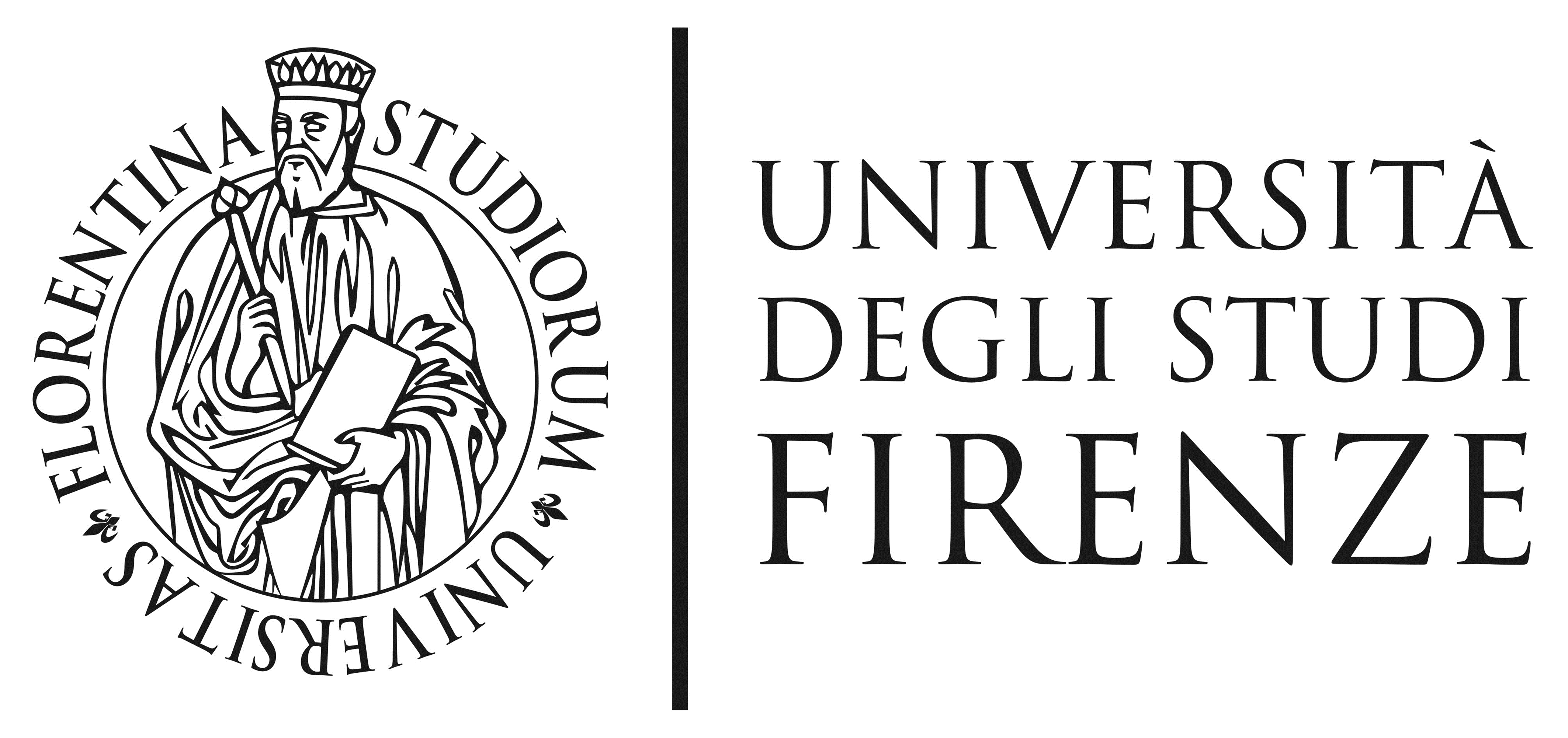 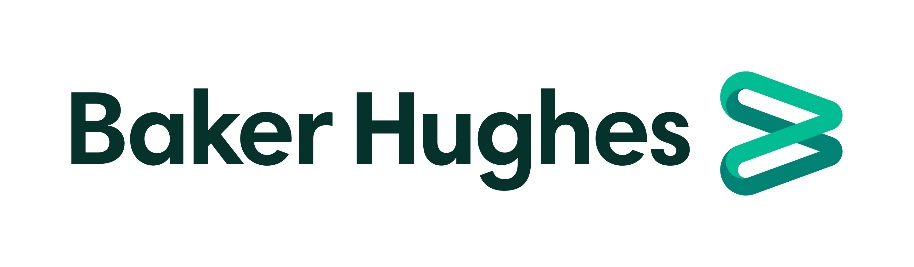 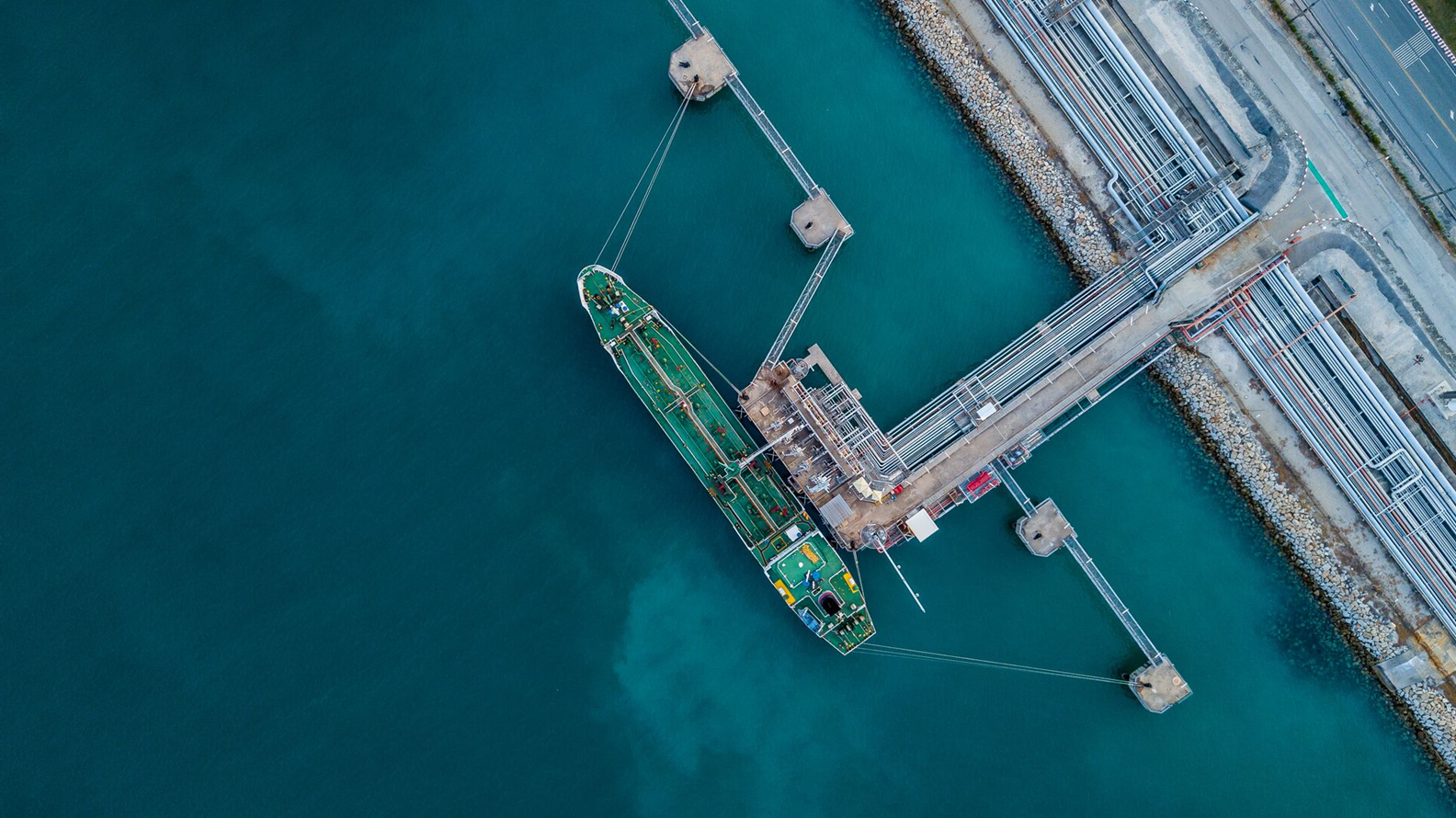 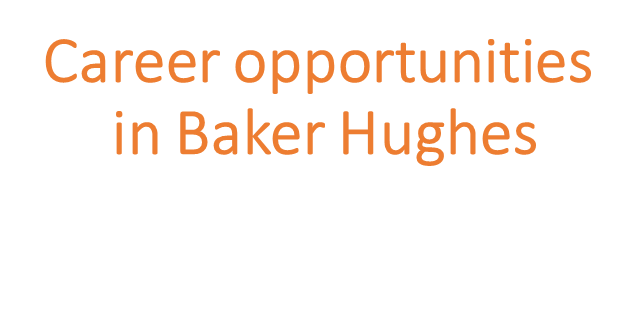 Come and meet us to learn about:
Our Corporate Finance function
Early Career programs 
Internships


Aula D4/005 
The event is is open to students of CLM in Finance and Risk Management (FIRM), Governo e Direzione d’Impresa (GDI) e Accounting, Auditing e Controllo (ACC)
31st May 2023 3pm
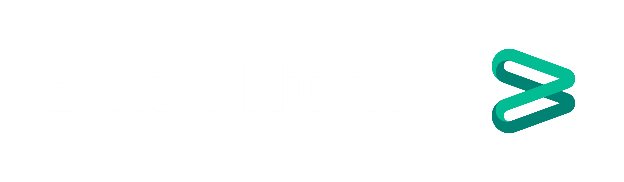